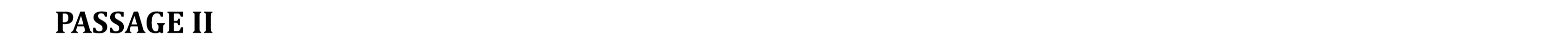 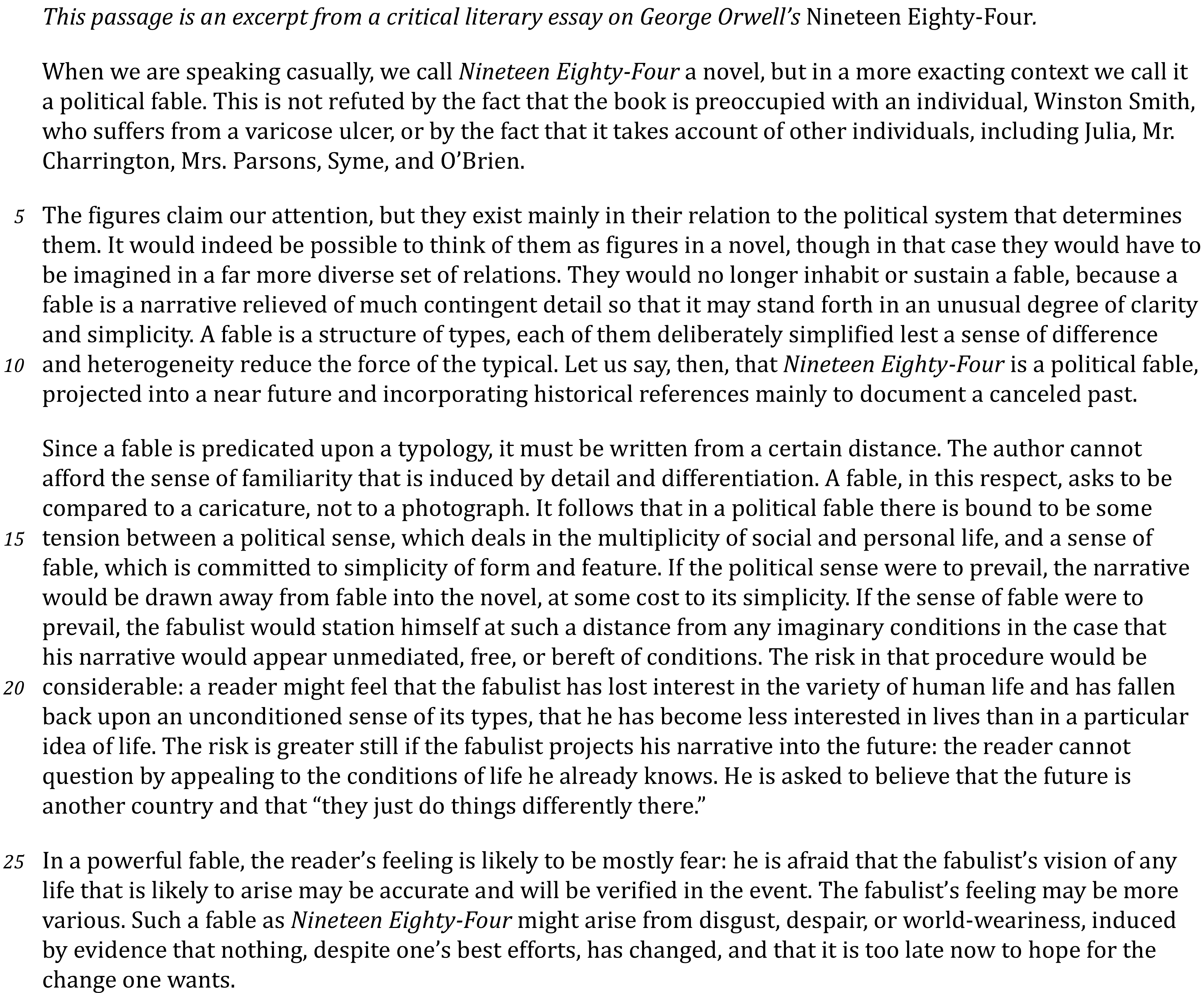 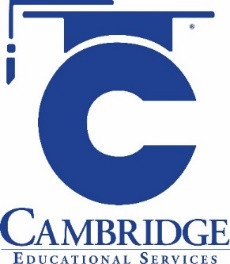 Draw generalizations and conclusions about people, ideas, etc. by using information from one or more sections of more complex passages  Level: Advanced Skill Group: Generalizations and Conclusions
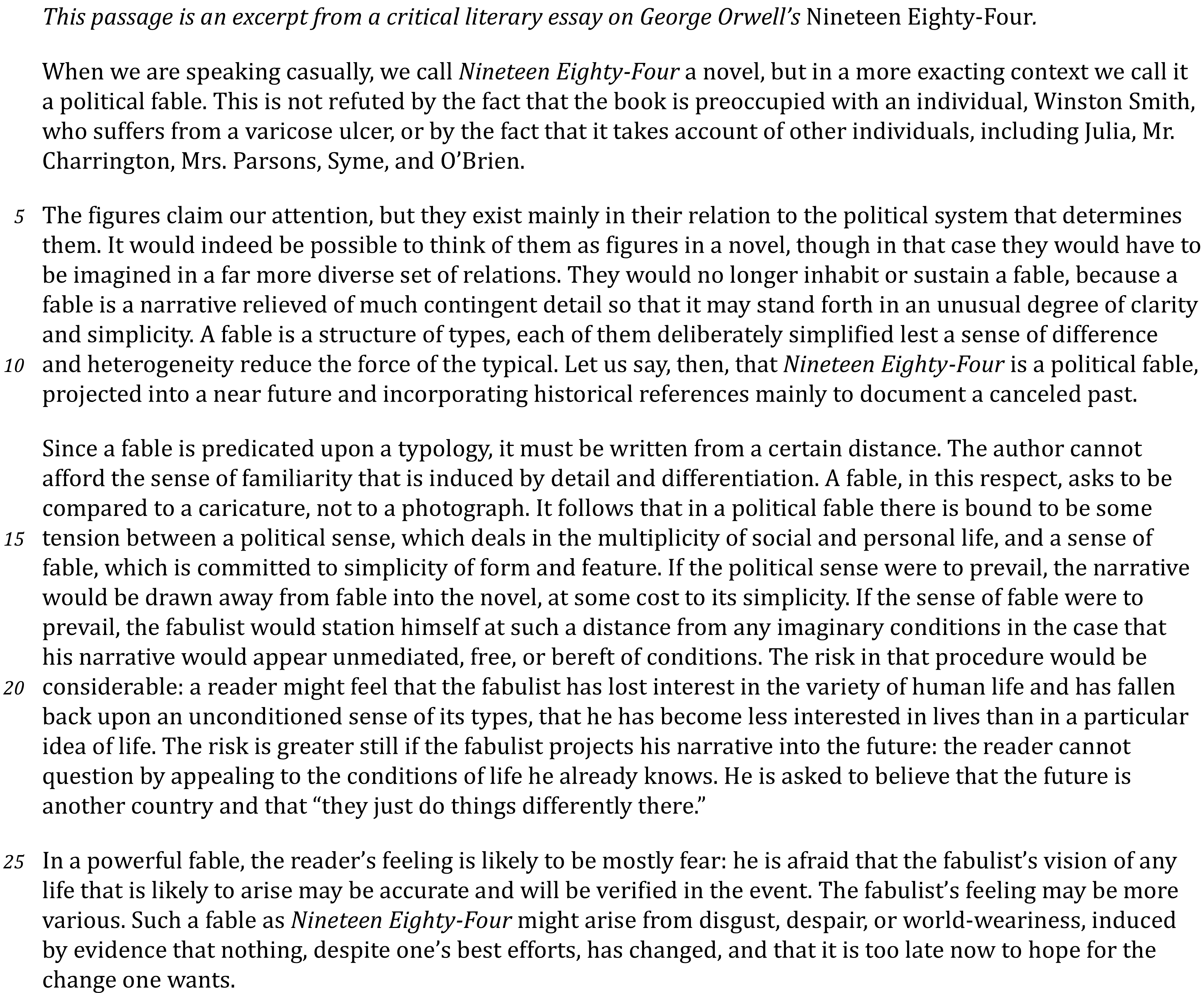 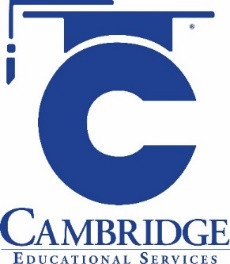 Draw generalizations and conclusions about people, ideas, etc. by using information from one or more sections of more complex passages  Level: Advanced Skill Group: Generalizations and Conclusions
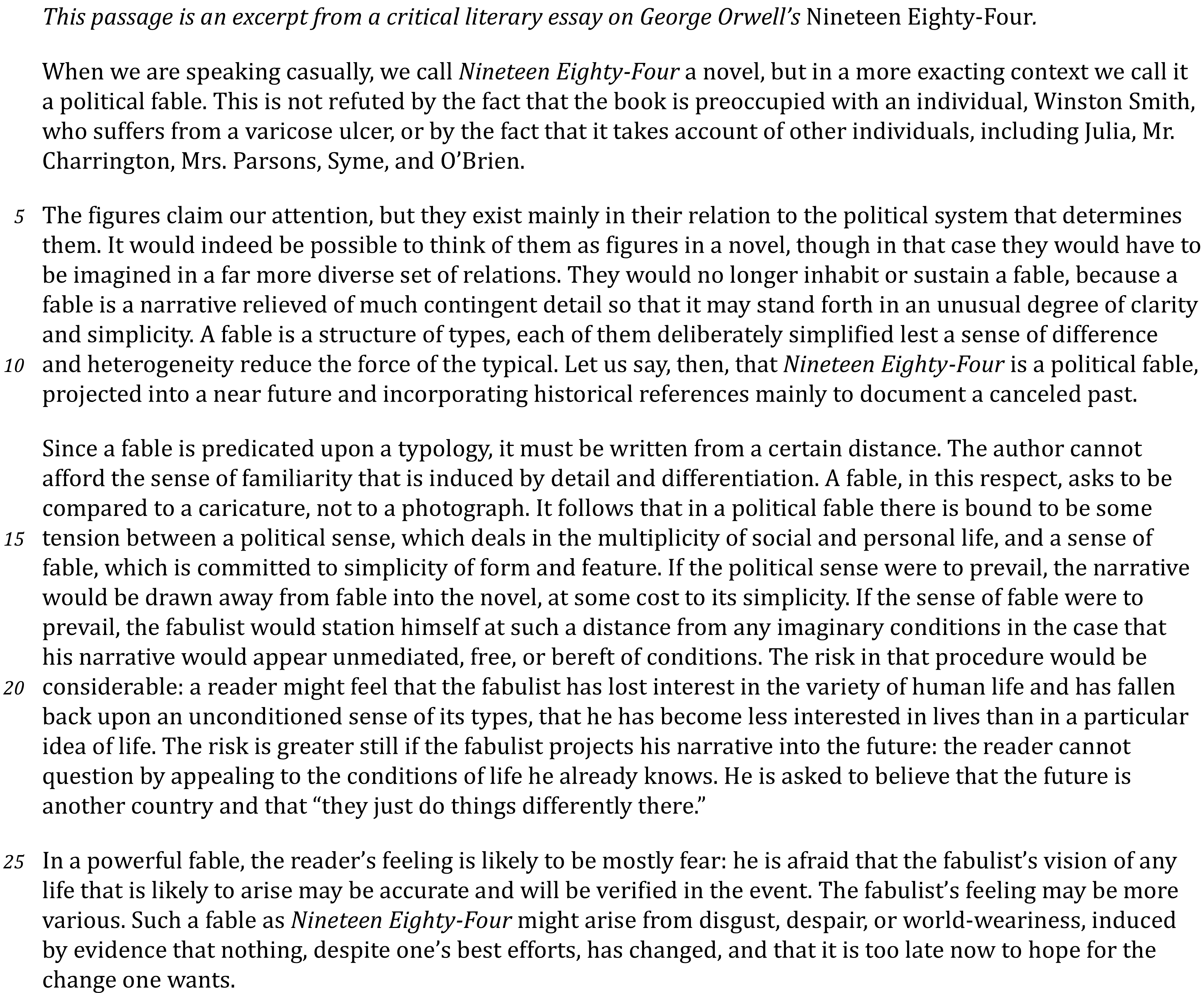 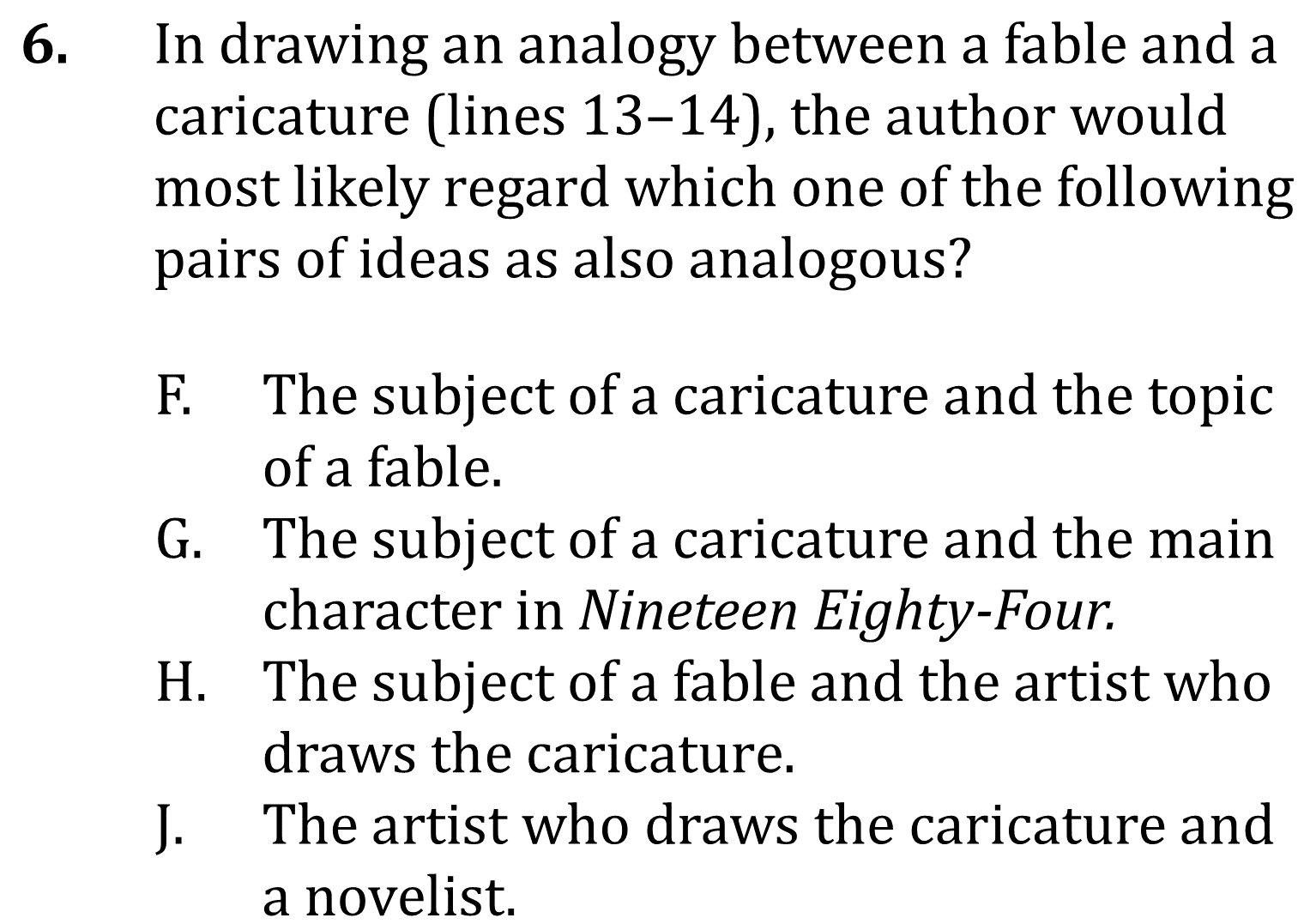 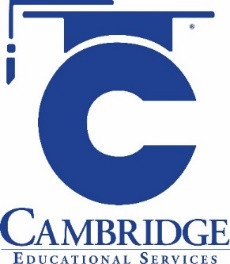 Draw generalizations and conclusions about people, ideas, etc. by using information from one or more sections of more complex passages  Level: Advanced Skill Group: Generalizations and Conclusions
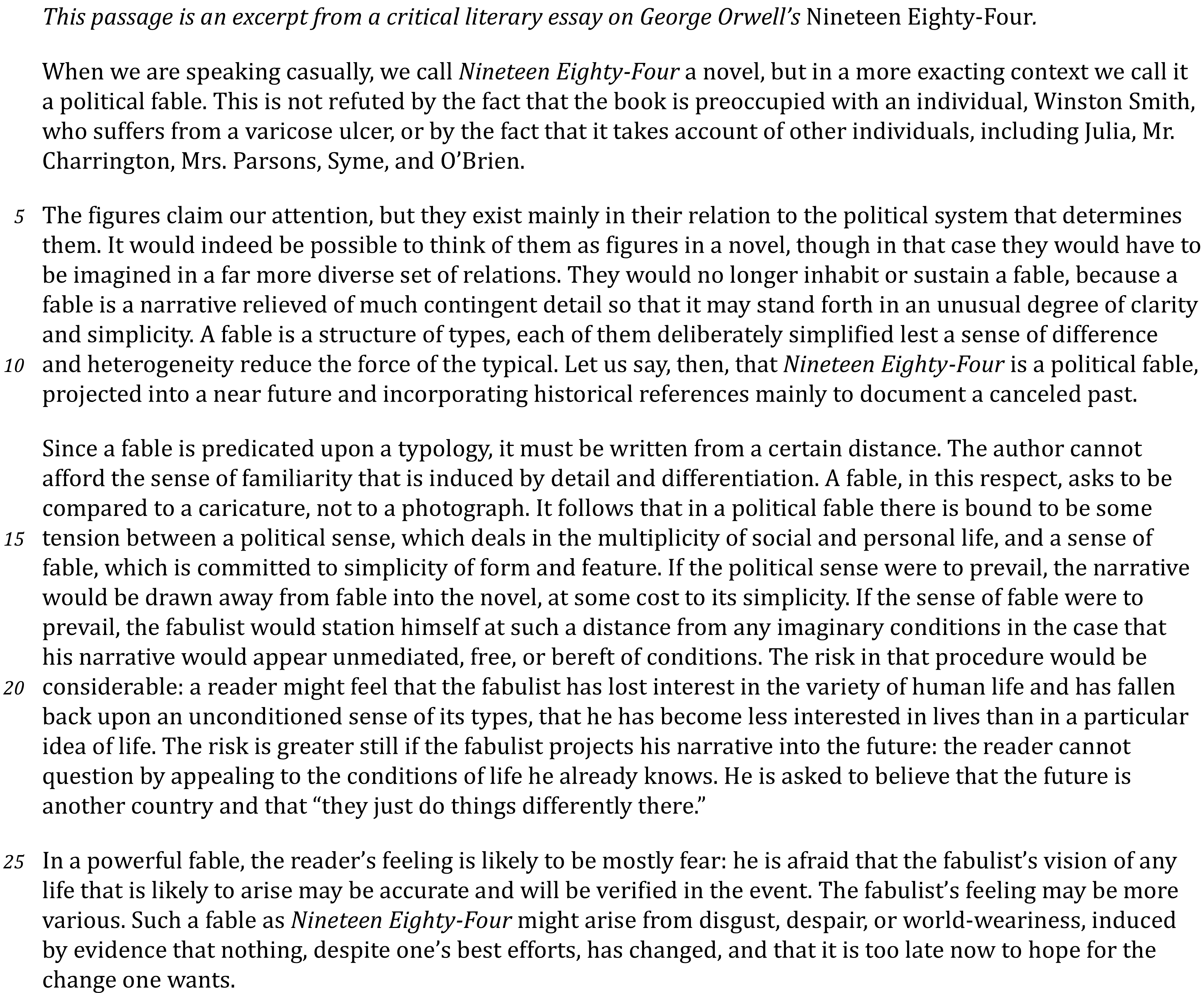 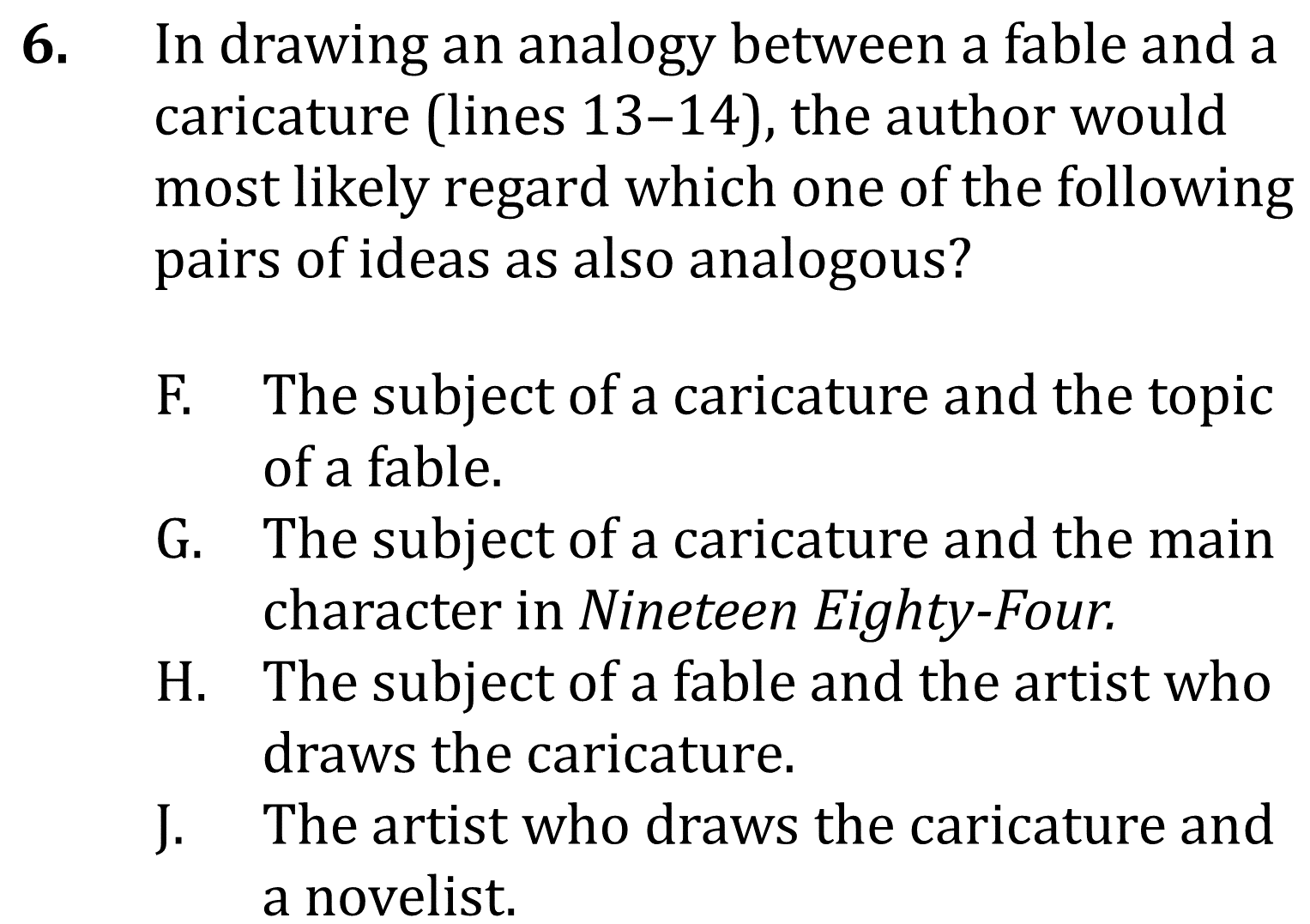 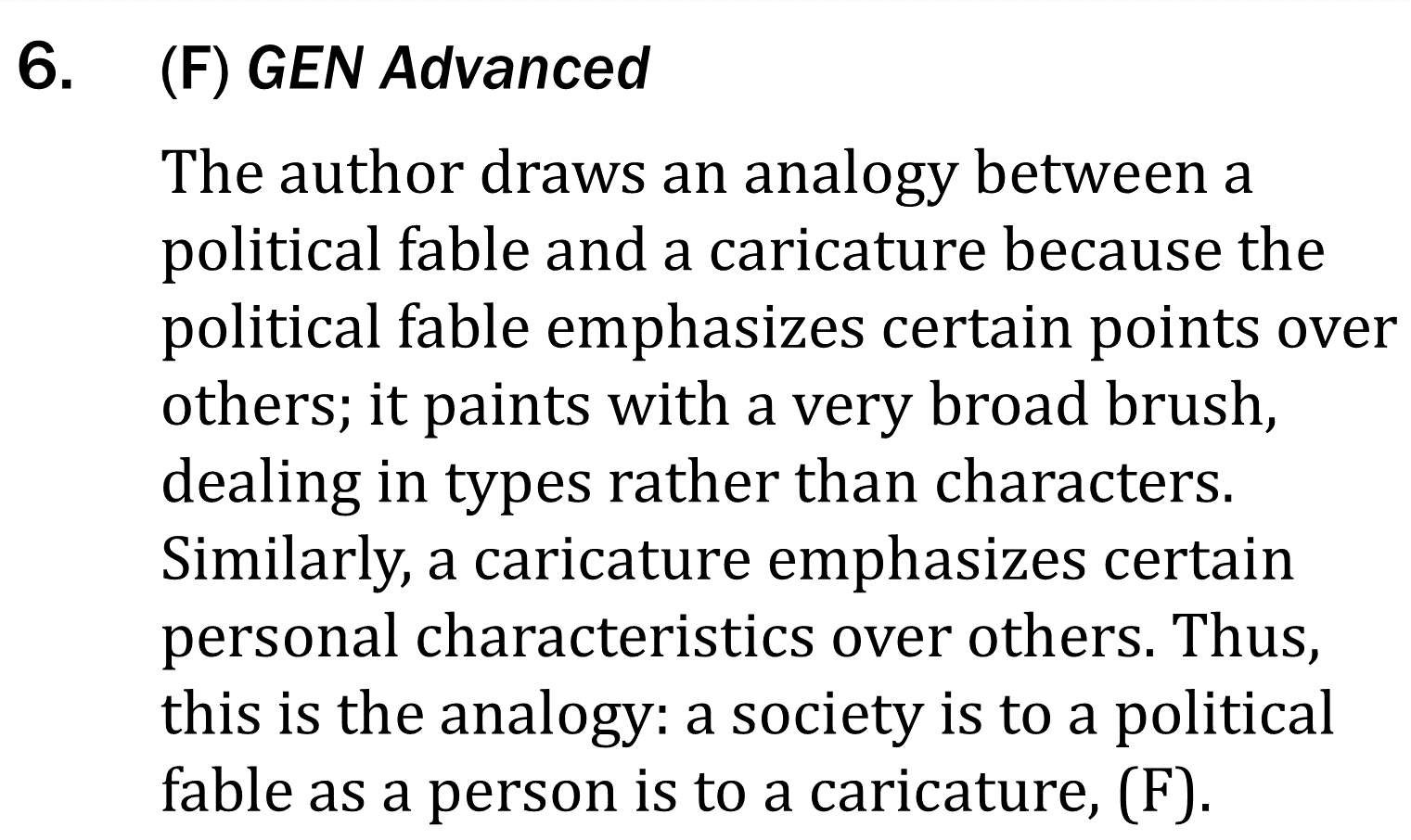 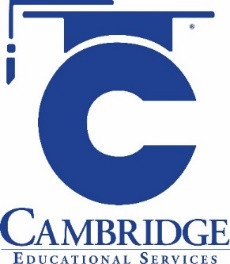 Draw generalizations and conclusions about people, ideas, etc. by using information from one or more sections of more complex passages  Level: Advanced Skill Group: Generalizations and Conclusions